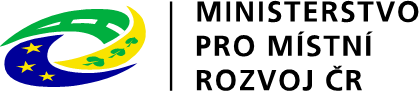 PS ESPON 2030/PS ESPON 2020
Projekt ESPON METRO
 Metropolitní rozvoj
Potenciály a limity lokální spolupráce a limity politiky soudržnosti

Brno, 27. ledna 2022
Obsah prezentace
PS ESPON 2030
Území a rozpočet programu
Mise programu
Intervenční logika a charakteristika projektů
Tematické akční plány 
Konzultace k TAP

PS ESPON 2020 
Aplikovaný výzkum
Cílené analýzy
Vědecké a monitorovací nástroje 
Publikace
Akce
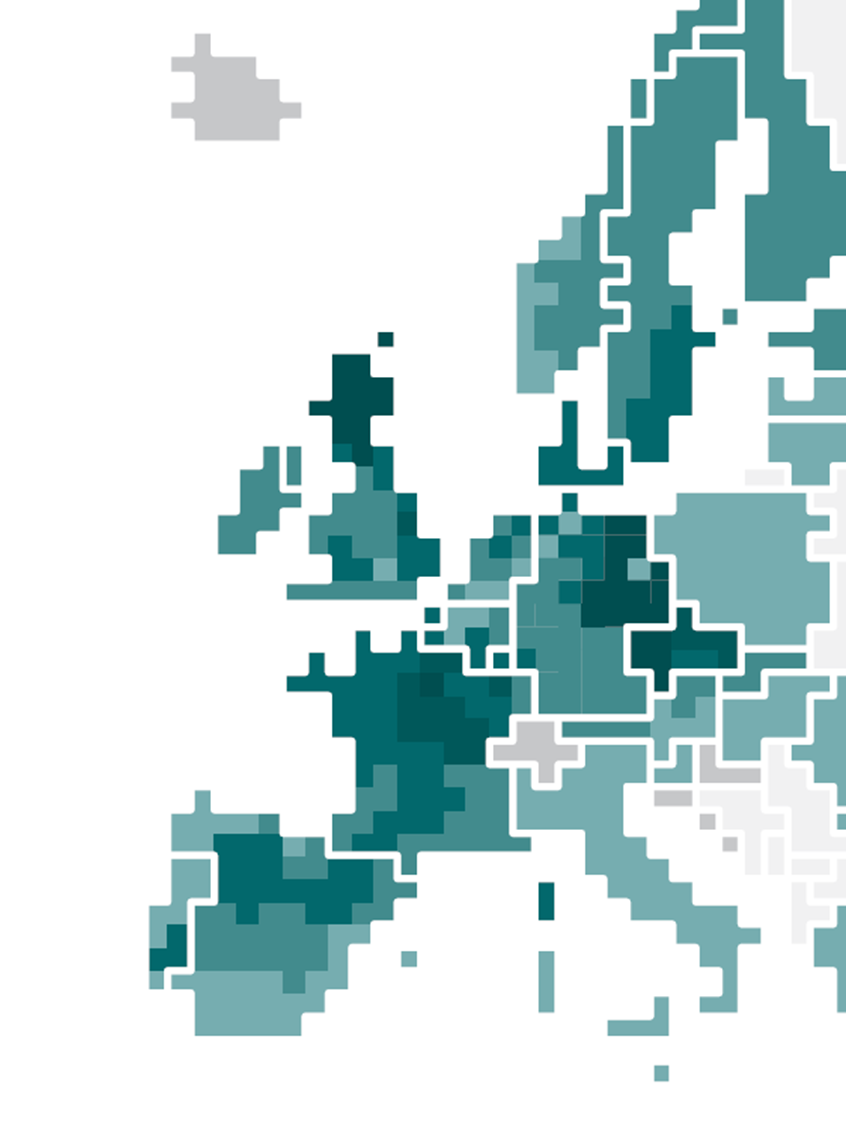 Nový program ESPON 2030
ESPON 2013
ESPON 2020
ESPON 2006
ESPON 2030
2021 - 2030
2002 - 2006
2007 - 2013
2014 - 2020
3
3
12/1/2022
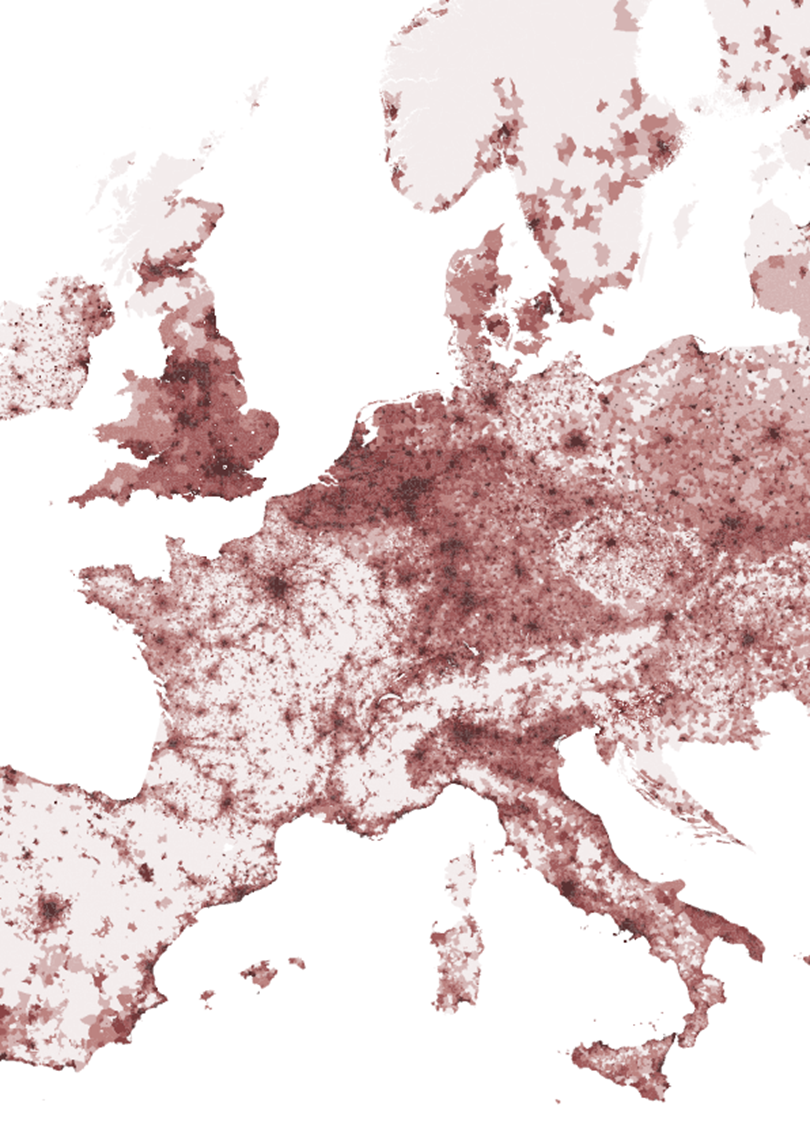 Území a rozpočet programu
Programové území - 27 států EU + 4 partnerské státy - Švýcarsko, Norsko, Lichtenštejnsko a Island

Řídící orgán – lucemburské Ministerstvo udržitelného rozvoje a infrastruktury

Rozpočet EFRR –  48 mil. EUR
4
4
1/25/2022
1/25/2022
Mise ESPON 2030
Program poskytuje územní evidenci stakeholdrům na všech úrovních 
Cíl: přechod k klimaticky neutrálním ekonomikám a rovné příležitosti a spravedlivé životní podmínky pro všechny
Cesta: územní dimenze, zejména územní funkční oblasti a místně orientovaný přístupy
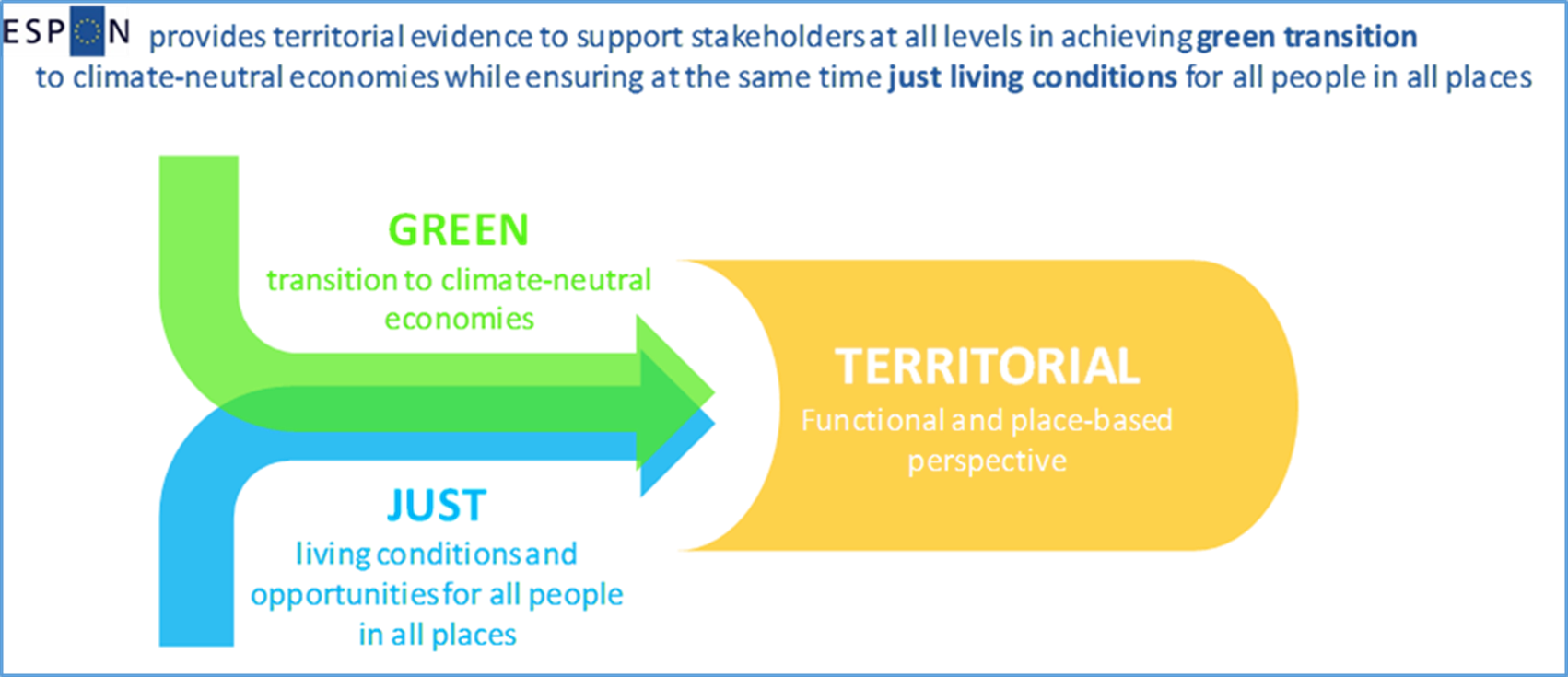 5
5
12/1/2022
1/25/2022
Intervenční logika a charakteristika projektů
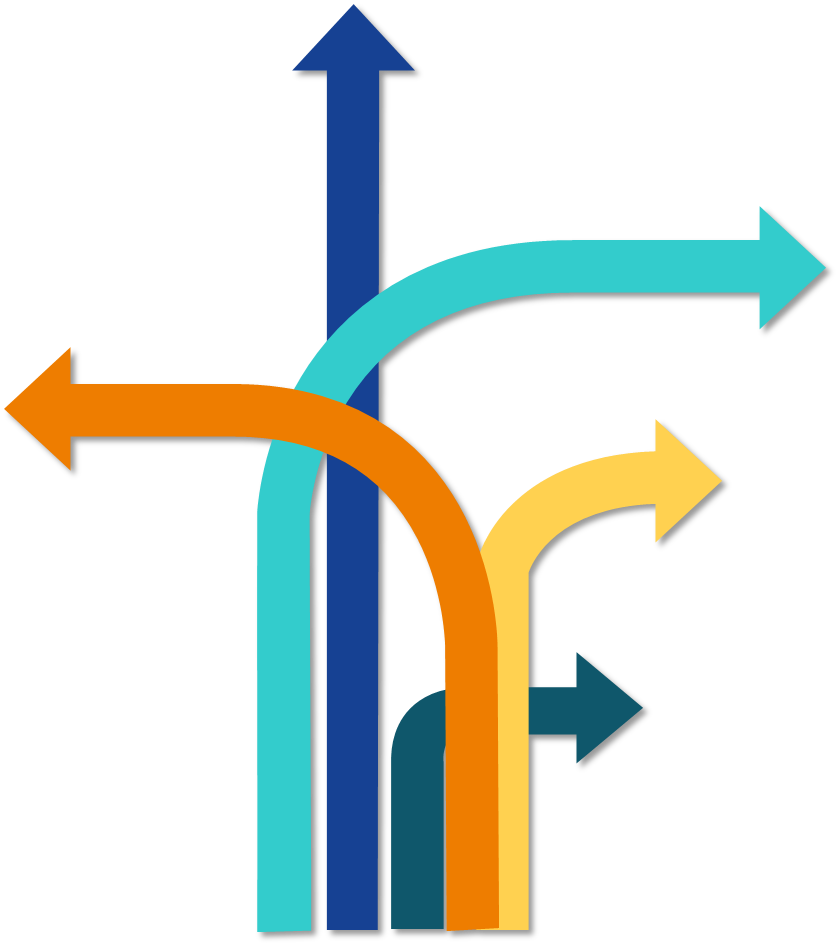 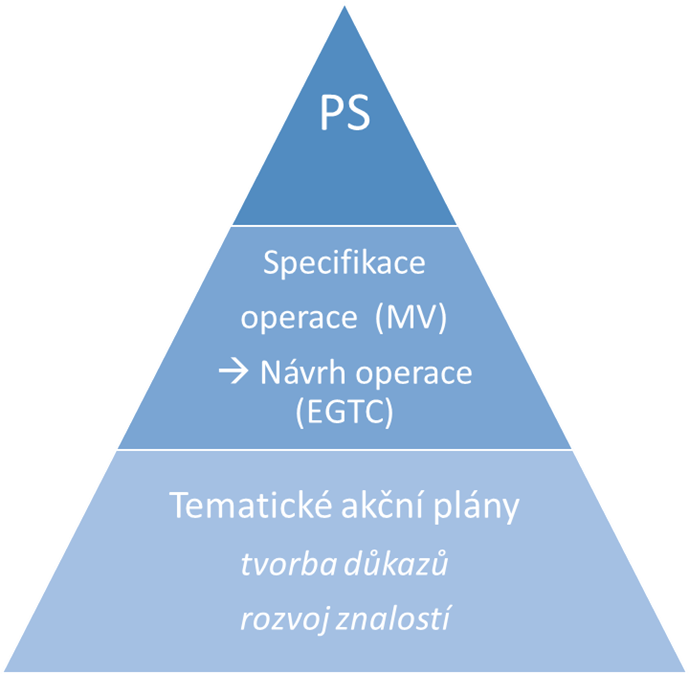 Zahájení programu - 1. červenec 2022
Strategický přístup přes 
“Tematické akční  plány”
Průřezově doplněno sérií 
“Horizontálních aktivit”
6
1/25/2022
Intervenční logika a charakteristika projektů
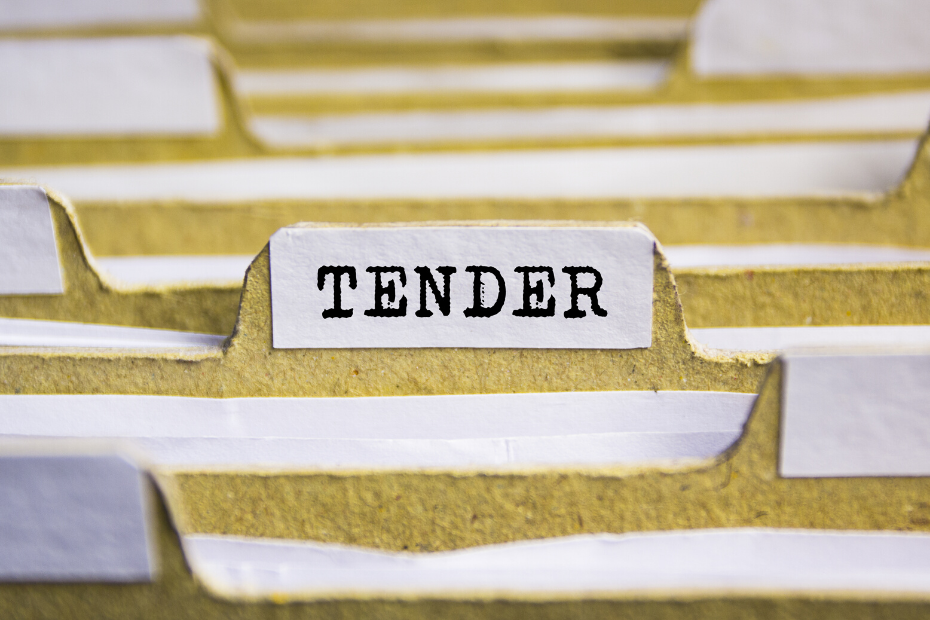 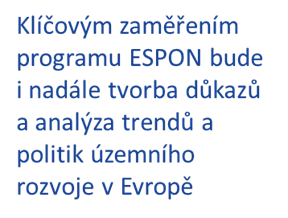 měkké projekty, neinvestičního charakteru

princip vedoucího partnera

100% finančních prostředků na projekt

systém výběrových řízení (nové postupy – kompetitivní dialog)

zpětné proplácení – Zpráva o pokroku

návrat Otevřených konzultací k TAP (vědci, stakeholdeři, zástupci MV – navazování kontaktů)

sledování geografické vyváženosti (umístění aktivit, služby na základě požadavků, cílené analýzy, případové studie…) 

    Vhodní žadatelé
veřejné organizace, veřejnoprávní i soukromé subjekty
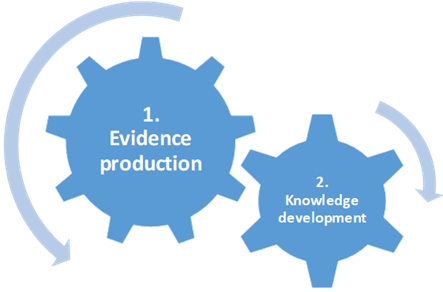 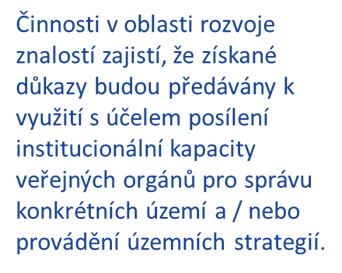 7
12/1/2022
Tematický akční plán (TAP)
Specifické územní trendy a faktory
….kterými se tvorba politik musí zabývat v konkrétní tematické oblasti
Dostupnost územní evidence
…existující data nebo výzkumné metodologie, které jsou výchozím bodem pro další činnosti
TAP je strategický dokument popisující:
Mezery v územní evidenci
…kde může ESPON přispět k jejich zaplnění
Mezery ve znalostech mezi tvůrci politik na všech úrovních
….které jim brání v účinné politické reakci
Vybrané tematické aktivity
přinést důkazy tvůrcům politik a  přenést je do akceschopných znalostí
8
12/1/2022
Navržené TAP  2022 – 2025
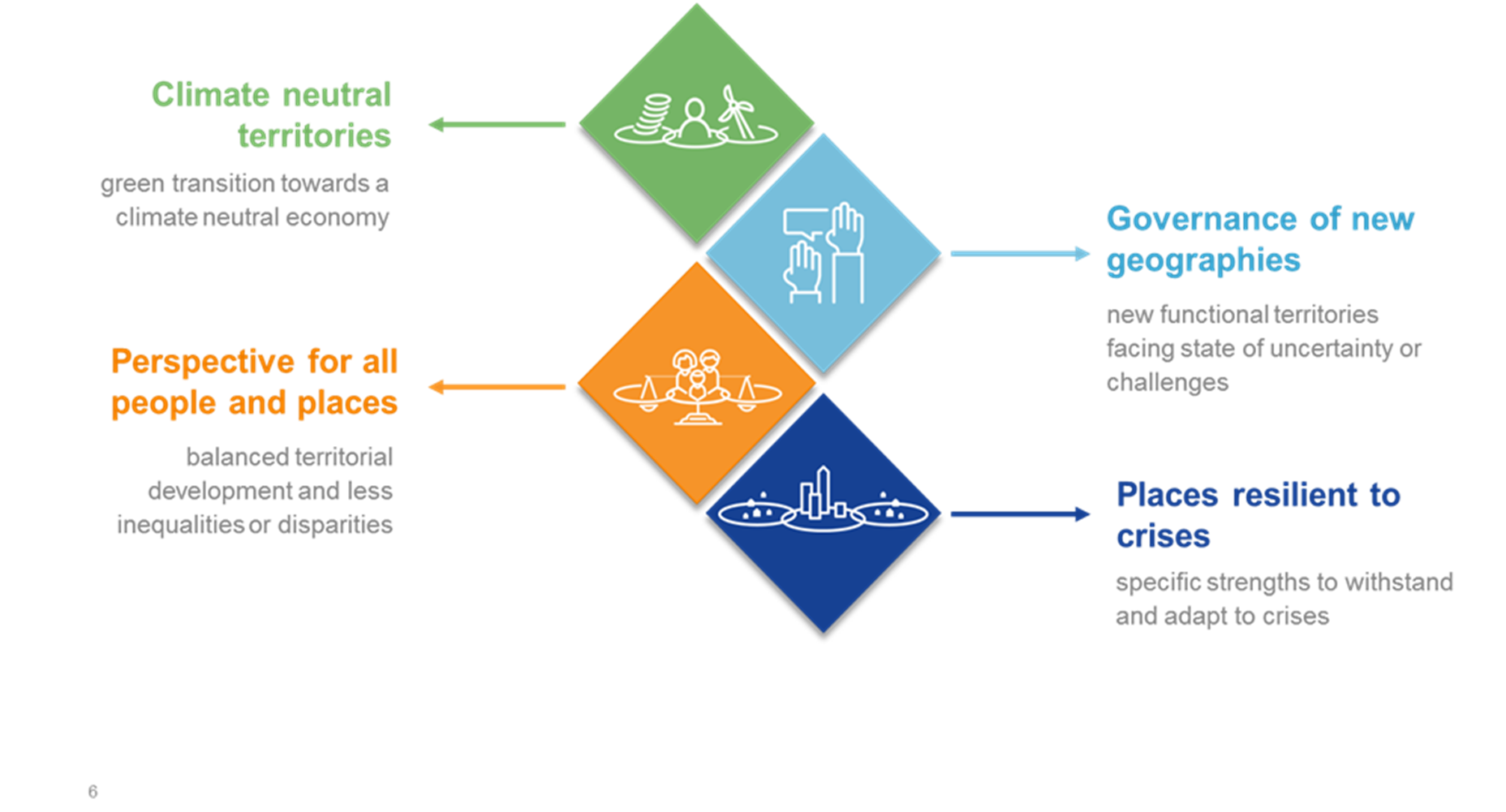 Klimaticky neutrální území

Zelená transformace směrem 
k klimaticky neutrálním ekonomikám
(snížení emisí uhlíku, zelená infrastruktura,
oběhová ekonomika…)
Správa nových
geografických oblastí

Nová funkční území  
vystavená nejistotám 
a novým výzvám
(identifikace oblastí, tvorba
sítí, funkční uspořádání…)
Perspektivy pro všechny 
lidi a oblasti

Vyvážený územní rozvoj 
a méně nerovností a disparit 
(zmírnění socioekonomických
dopadů pandemie COVID-19)
Místa odolná vůči krizím

Adaptace na krize hledáním
silných stránek a rozvojových 
příležitostí  
(územní zranitelnost, přírodní
a člověkem způsobená 
nebezpečí…)
9
1/25/2022
Konzultace k TAP
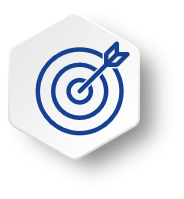 Kick-off informační den
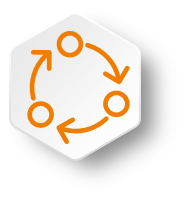 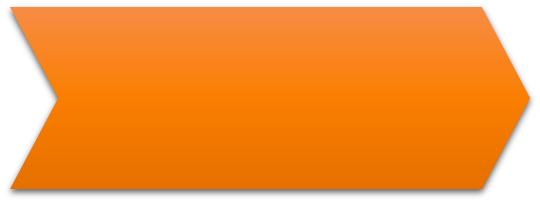 Online zpětná vazba
do 31. 1. 2022
TVŮRCI POLITIK 
&
VĚDCI
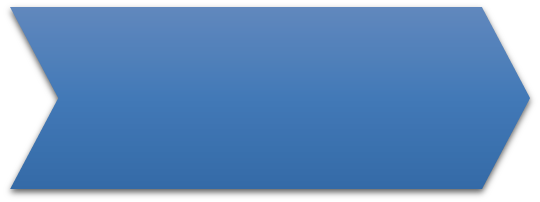 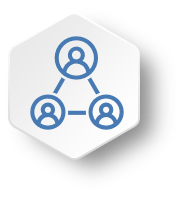 Expertní skupina
ESPON
Online konzultace – přes Yammer (odkaz na webu ESPON, MMR) nebo na: consultation@espon.eu
10
1/25/2022
ESPON 2020       AKTIVITY       ESPON 2030
SO1 – Tvorba a dat a analýz (Evidence production)
Evropské územní studie (Aplikovaný výzkum)
Cílené analýzy
Vědecké a monitorovací nástroje
Prognózy
Další aktivity v závislosti na potřebách TAP

SO2 – Rozvoj znalostí (Knowledge development)
Publikace, akce – propagace, šíření výsledků výzkumu
Další aktivity v závislosti na potřebách TAP
SO1 - Aplikovaný výzkum
SO2 - Cílené analýzy
SO3 – Vědecké a monitorovací nástroje
SO4 – Propagace výsledků výzkumu
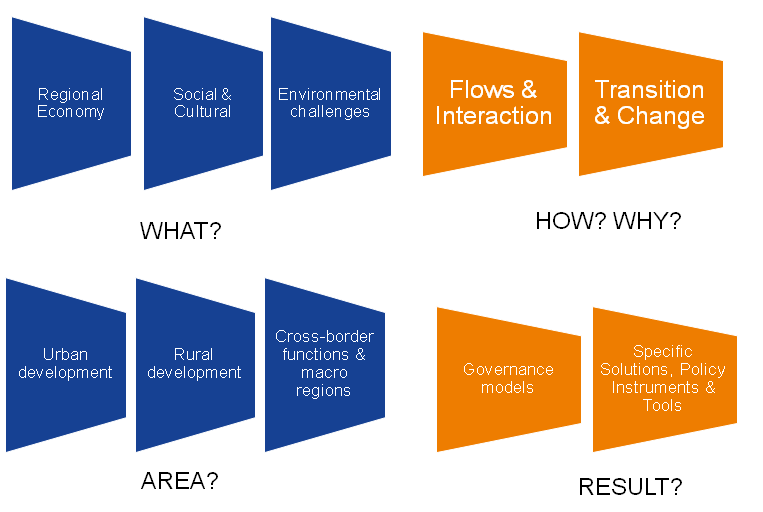 Aplikovaný výzkum
22 projektů aplikovaného výzkumu

   COMPASS -– Systémy územního plánování v Evropě
        - FA ČVUT 
    SME - Malé a střední podniky v evropských regionech
        a městech
         - RegioPartner, s.r.o.
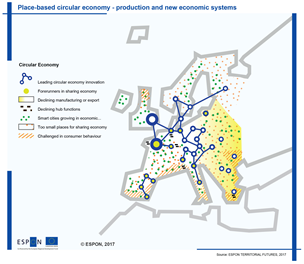 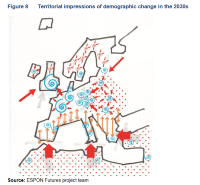 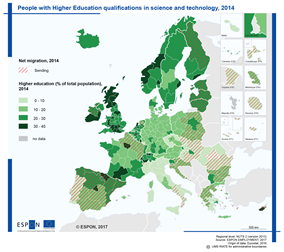 Cílené analýzy
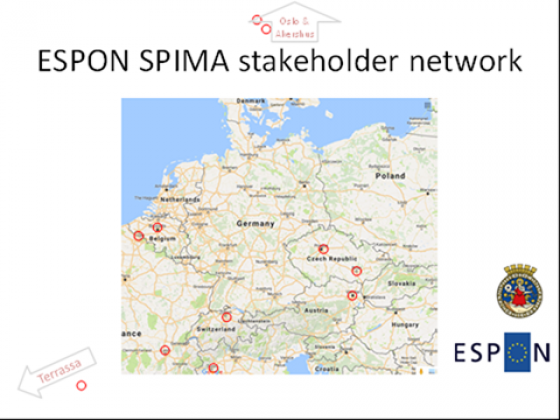 25 cílených analýz

    SPIMA -  Prostorová dynamika a strategické plánování
                      v metropolitních oblastech

                     – Magistrát hl. m. Prahy, Magistrát města Brno  
                
    METRO  -  Role a budoucí perspektivy politiky soudržnosti 
                       v strategickém plánování metropolitních oblastí 
                       a měst
                     - Magistrát města Brno, PF UK
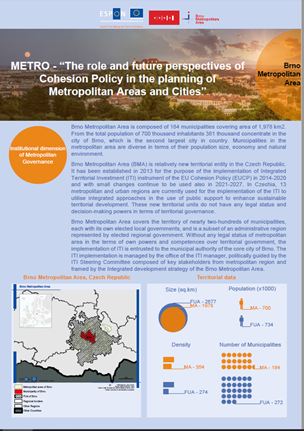 Cílené analýzy
CE FLOWS – MMR ČR
        Prostorová dynamika a integrované scénáře územního rozvoje pro funkční oblast
        střední Evropy

   ARECTEA – případová studie – návrhy oblastí
       územní spolupráce (Evropský region Dunaj-Vltava)
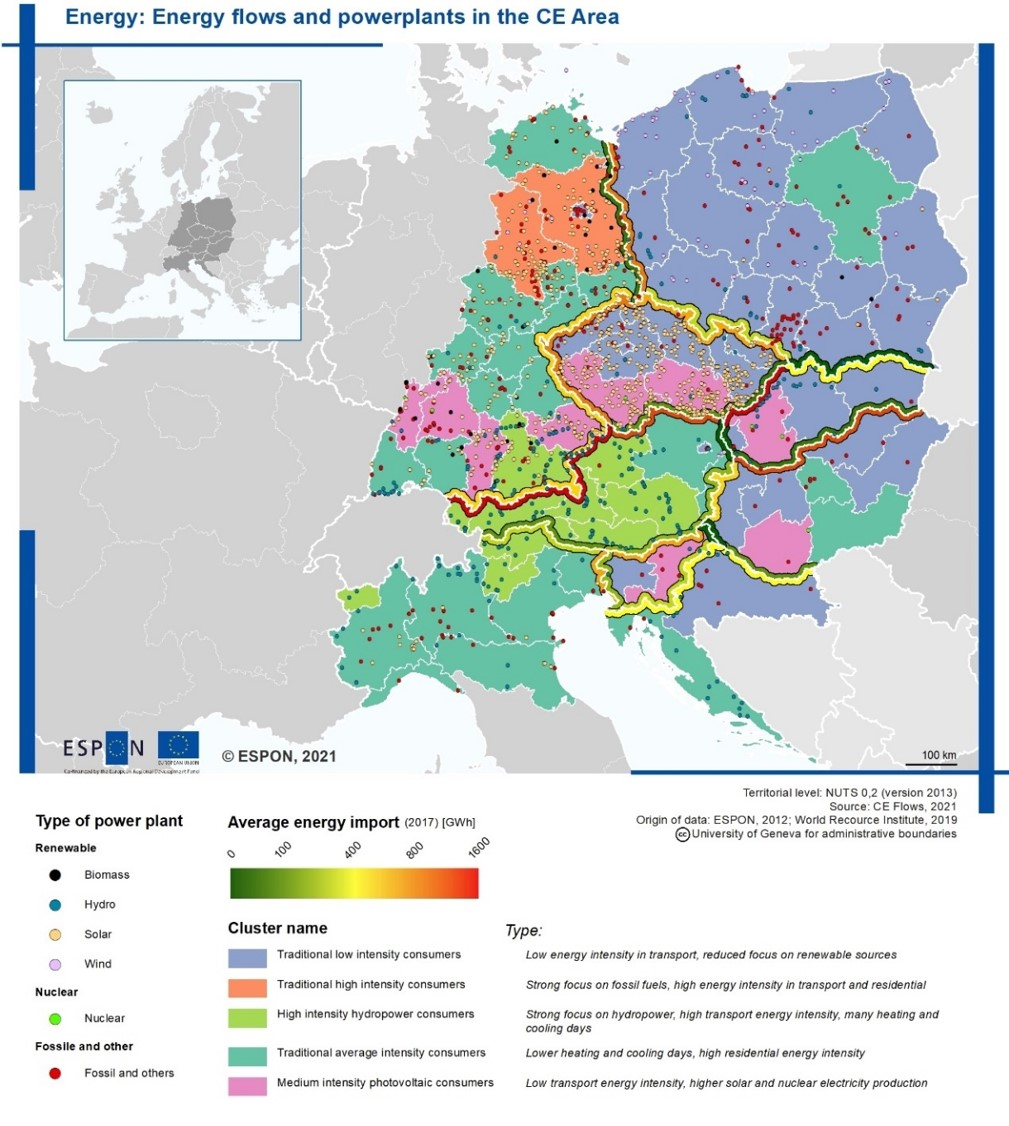 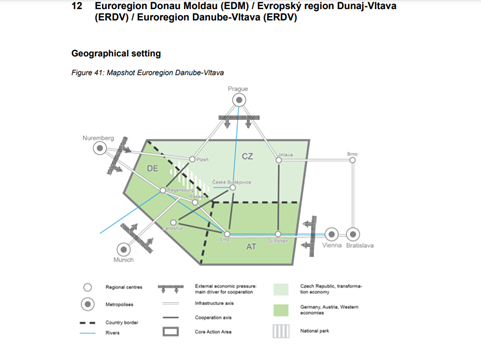 Vědecké a monitorovací nástroje
8 monitorovacích nástrojů  (1 výběrové řízení)

FUORE - Funkční městské oblasti a regiony v Evropě – monitorovací nástroj
    - GISAT, s.r.o.
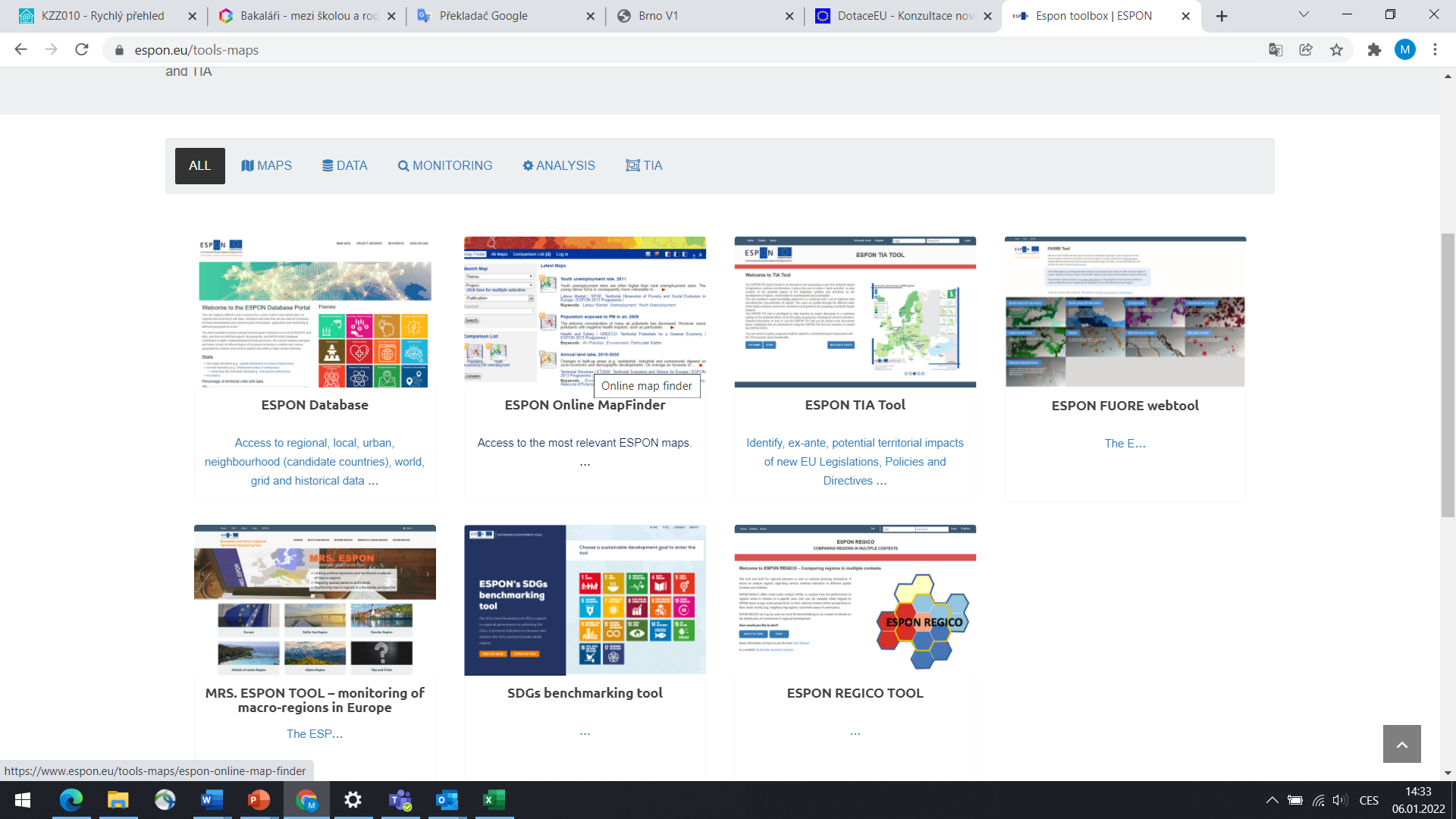 Publikace
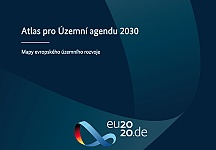 ESPON Atlas pro územní agendu 2020
Publikace dokládá některé aspekty územního rozvoje, graficky prezentuje
trendy a existující potenciály evropských měst a regionů.

Stručný přehled o ČR (Country Fiche)- Územní vzorce a vztahy v ČR
Souhrn výsledků výzkumu z různých tematických projektů 
aplikovaného výzkumu 

Policy Briefs (Teze politik)  – cca 14 ks přeloženo do češtiny
(Politická doporučení vyplývající z výsledků programu)
 - Územní důkazy a politická doporučení pro prosperující 
   budoucnost venkovských oblastí
-  Přeshraniční monitoring v Evropě
-  Migrační vzorce a znalostní ekonomika
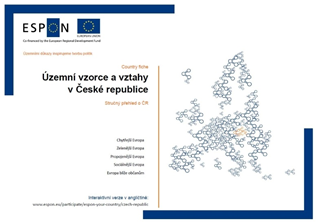 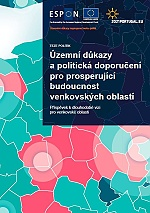 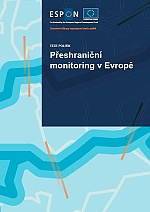 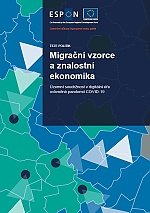 Akce programu
CZ PRES – Odborná konference ESPON – 7. a 8. prosince 2022
Kongresové centrum Praha
Zranitelné regiony a posilování inovativních postupů v náročné době  (postcovidové)
     – nástroje a zkušenosti
mezinárodní konference za účasti politiků, akademiků, výzkumných pracovníků, odborné veřejnosti
kapacita 250- 300 osob
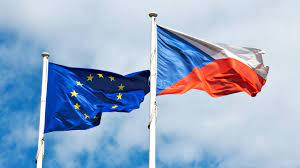 Aktuální informace
www.espon.eu                                            www.dotaceeu.cz







                                                                    www.uur.cz 

mailing list  - veškeré aktuální
                         informace 
                       - nové kontakty 
                         na požádání                                               
                       - hledání partnerů
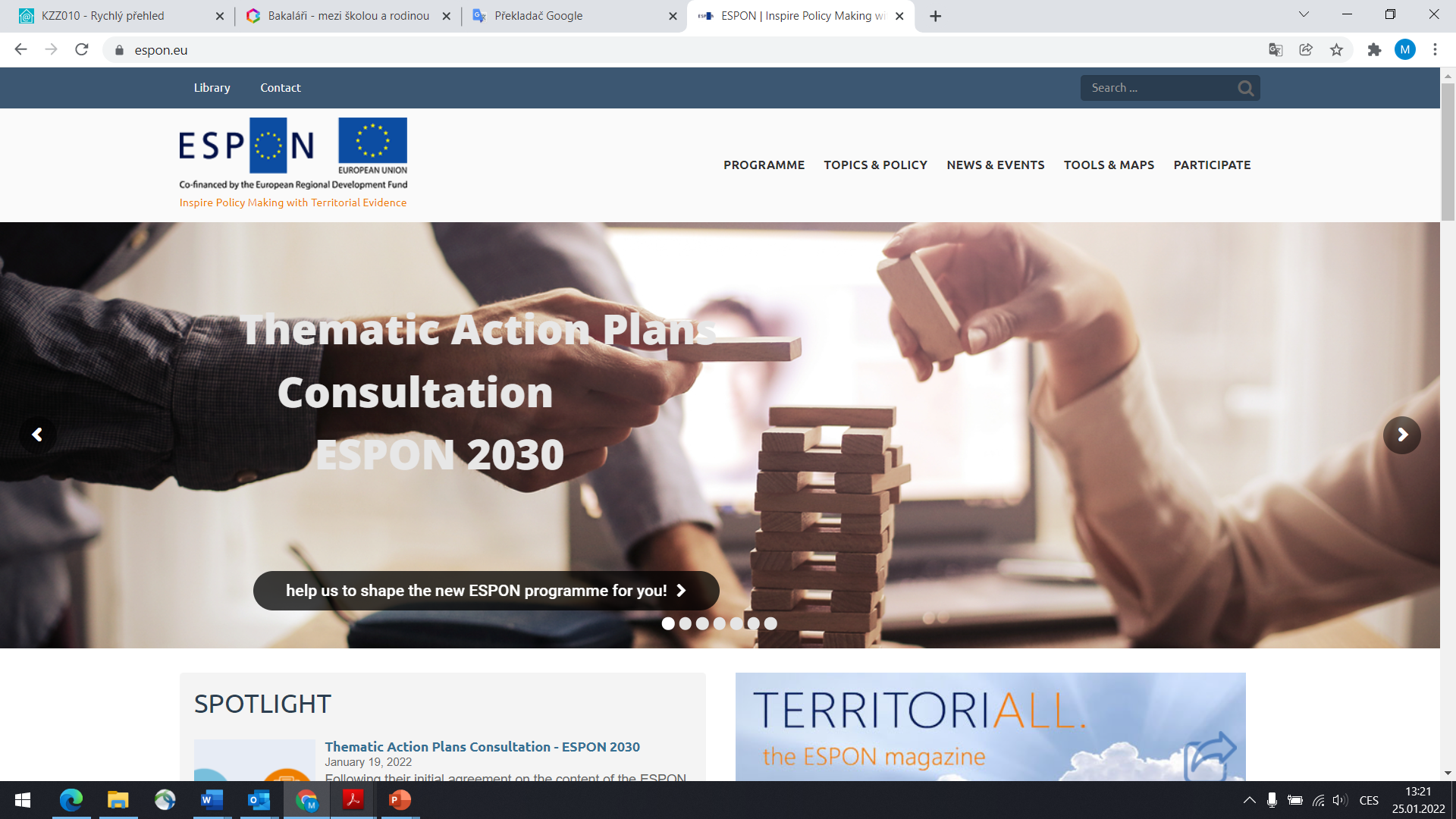 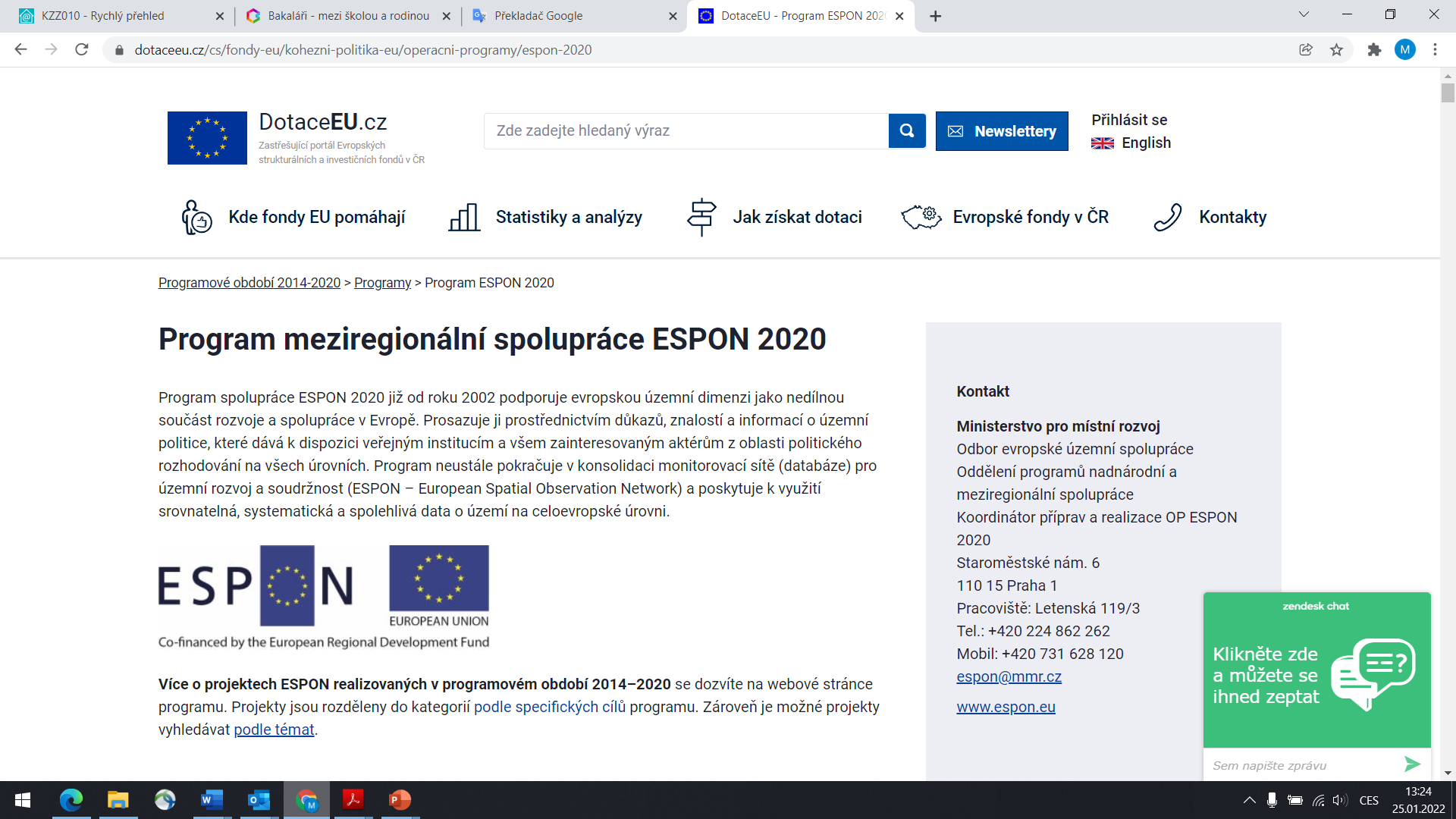 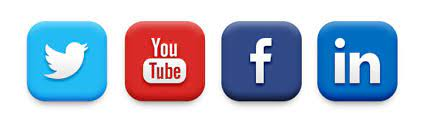 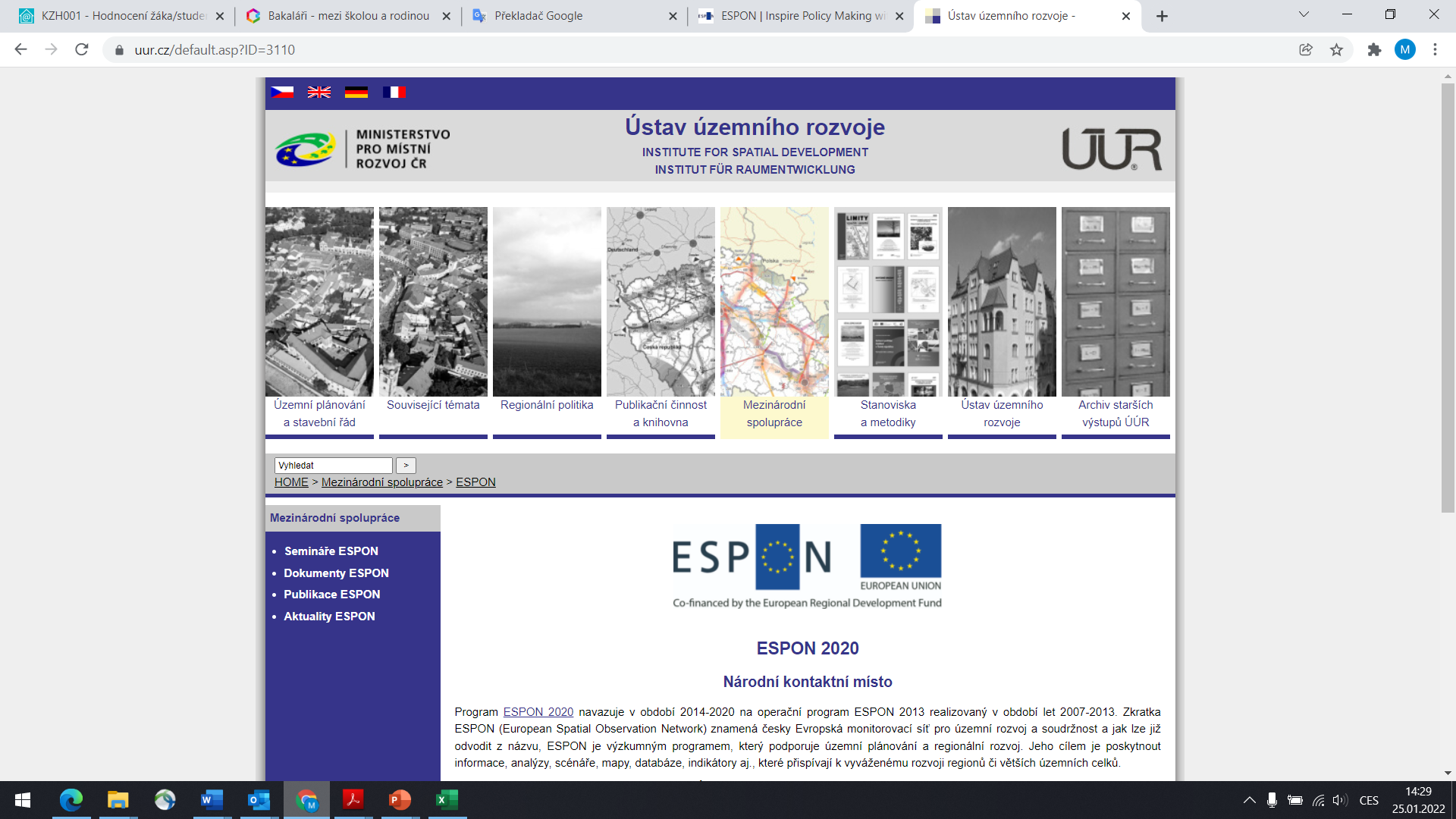 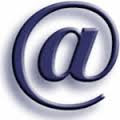 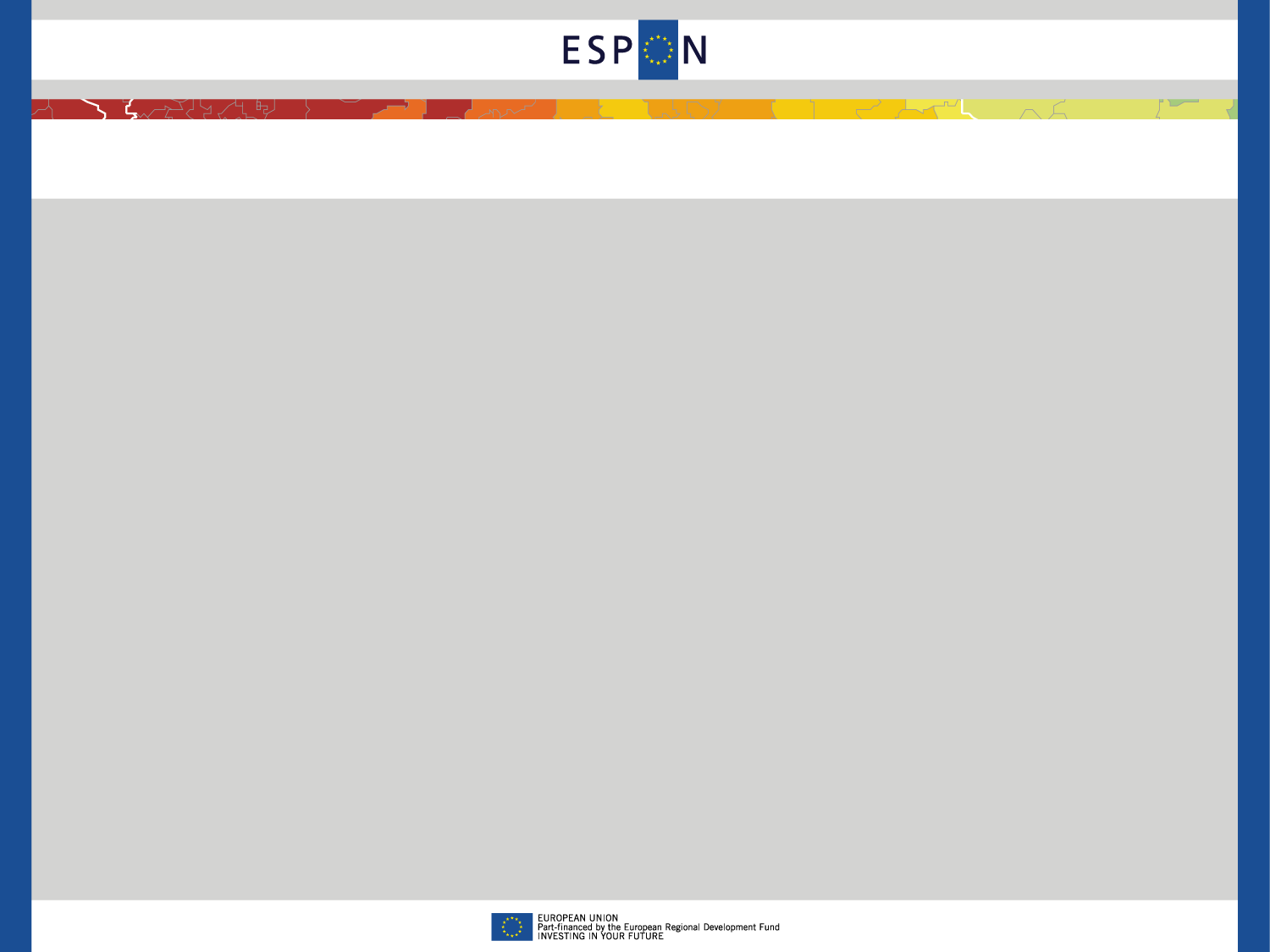 Kontakty
Ministerstvo pro místní rozvoj ČR           Ústav územního rozvoje
  Mgr. Milada Hroňková		        Ing. Elena Fedrová
  Odbor evropské územní spolupráce
  Letenská 3			        Jakubské nám. 3 
  110 15 Praha 1			        658 34 Brno	
  Tel.: +420 224 862 262 		        Tel.: +420 542 423 107
  E-mail: hromil@mmr.cz		        E-mail: fedrova@uur.cz
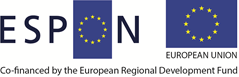 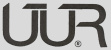 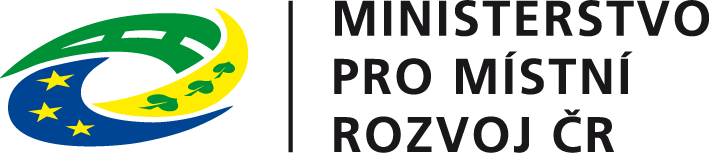